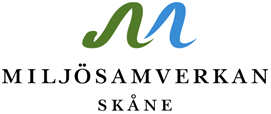 Ett samarbete mellan
Skånes 33 kommuner – Länsstyrelsen Skåne – Arbets-och miljömedicin Syd – Skånes Kommuner
Miljösamverkan Skåne

Elin Ulander, Skånes Kommuner - Niklas Hansson, Länsstyrelsen Skåne
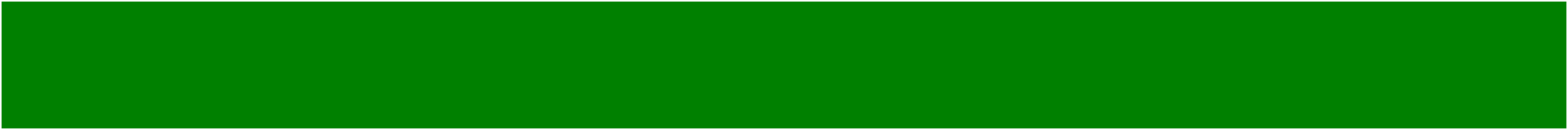 [Speaker Notes: Välkomna och presentation namnen bordet runt]
Det här röstade vi på
Minskad klimatpåverkan med energitillsyn
Tillsyn av tatueringsfärger
Miljötillsyn på livsmedelsverksamheter
Tillsyn av det kommunala vattenledningsnätet
Tillsyn av det kommunala spillvattennätet
Tillsyn av IED-anläggningar och verksamhetens miljöledning (BAT 1)
Hur kan vi göra tillsyn som är bra för miljön hos mindre hästhållare
Vägledningar om förbränningsanläggningar
Minska läckage från växtskyddsmedel i växthus
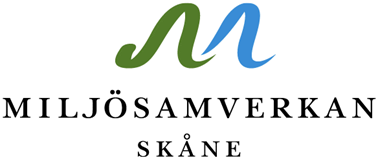 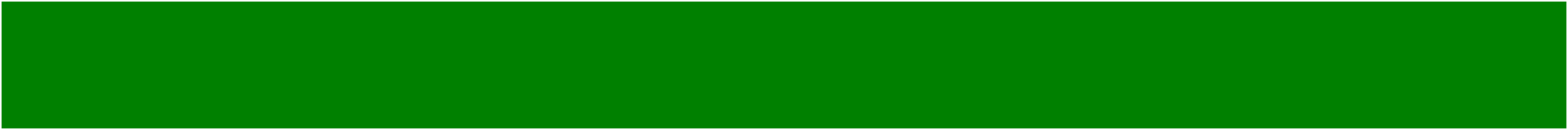 [Speaker Notes: Avgränsningar  att gruppen är överens realistiskt]
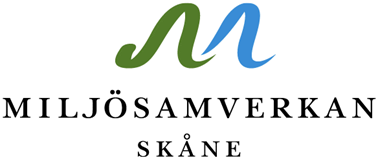 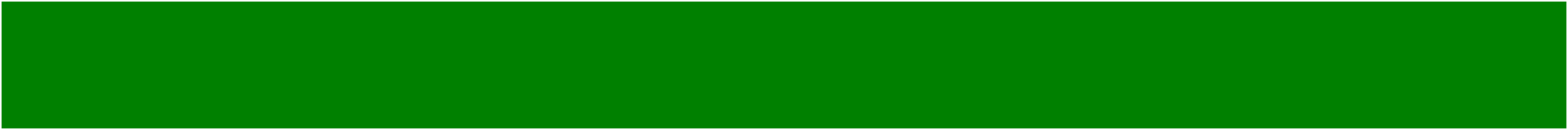 [Speaker Notes: Avgränsningar  att gruppen är överens realistiskt]
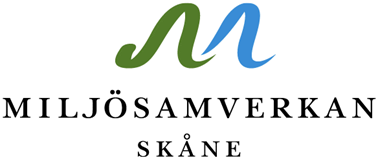 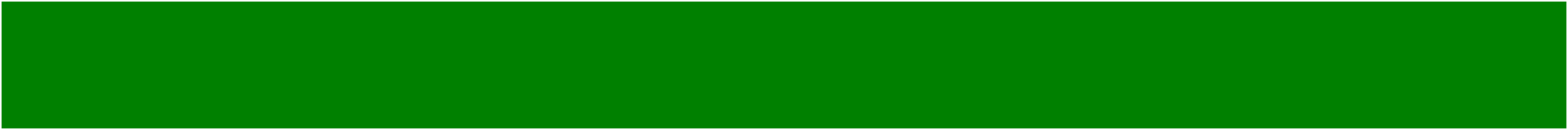 [Speaker Notes: Avgränsningar  att gruppen är överens realistiskt]
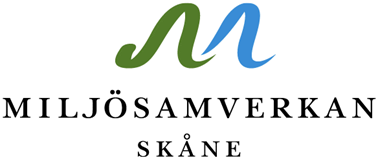 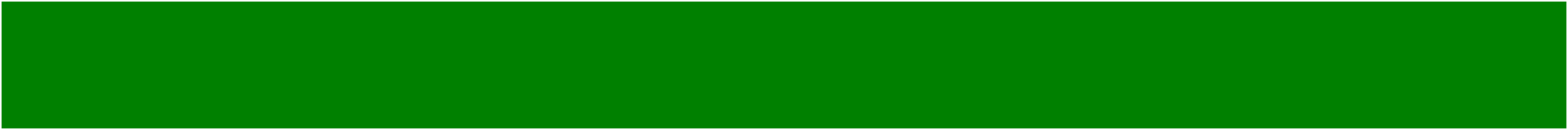 [Speaker Notes: Avgränsningar  att gruppen är överens realistiskt]
Kommentarer från röstningen
1.   Minskad klimatpåverkan med energitillsynVi tycker området är intressant, men bedriver idag redan aktiv tillsyn i området varför vi inte kan prioritera det ytterligare.
Intressant generellt, men utanför vår organisations verksamhetsområde
Bra att sprida erfarenhet och förslag på beslutsformuleringar från de som arbetat mer med energitillsyn. Kan tycka att det vore bäst om de med erfarenhet  är med i projektgrupp och diskuterar samsyn kring krav och åtgärder och beslutsformuleringar att det sprids till övriga kommuner via skriftligt material.Intressant projekt för Länsstyrelsen
2.   Tillsyn av tatueringsfärgerVi har inga aktuella objekt. Annars hade det varit intressant.Vi räknar inte med att ha tillsyn på stickande/skärande under 2022Har bara en tatuerare i kommunen.
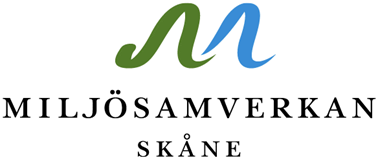 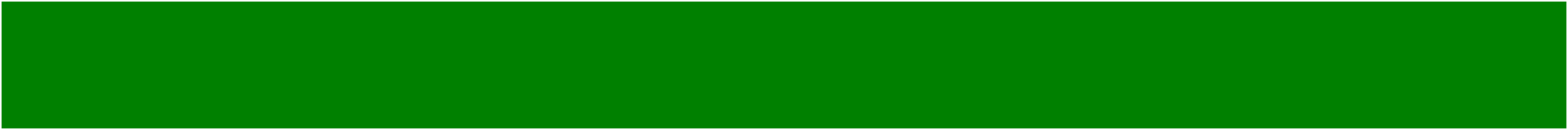 [Speaker Notes: Avgränsningar  att gruppen är överens realistiskt]
Kommentarer från röstningen
3.    Miljötillsyn på livsmedelsverksamheterVi har inga större industrier och projektet är därför inte aktuellt för oss. (Annars intressant projekt)
Vi har inga anmälningspliktiga verksamheter som faller in under den här kategorin.
Vi har inga av den här typen verksamheter.
Intressant, men utanför vår organisations verksamhetsområde
Mycket välbehövligt.

4.    Tillsyn av kommunala vattenledningsnätetVi har tillsyn i år.
Intressant generellt, men utanför vår organisations verksamhetsområde
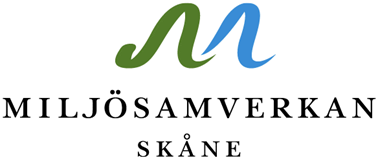 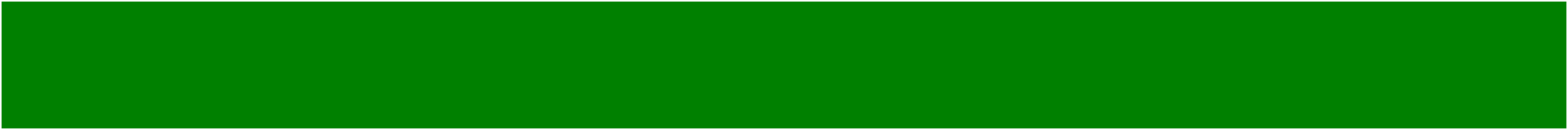 [Speaker Notes: Avgränsningar  att gruppen är överens realistiskt]
Kommentarer från röstningen
5.    Tillsyn av kommunala avloppsledningsnätetBorde finnas lite samordningsvinst (information tex, samma huvudman oftast) att vara med i både projekt 4 och 5.
Intressant generellt, men utanför vår organisations verksamhetsområde
Mycket intressant

6.    Tillsyn av IED-anläggningar och verksamhetens miljöledning (BAT 1)Vi har inga livsmedelsindustrier
V har inga objekt
Vi har inga sådana verksamheter.
Intressant projekt. Vi har inga IED-anläggningar inom vår kommun men frågor kan ändå vara relevanta att ta med sig på tillsyn av övriga livsmedelsindustrier.
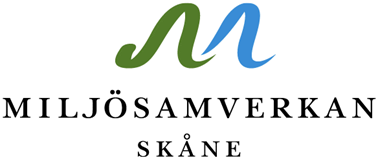 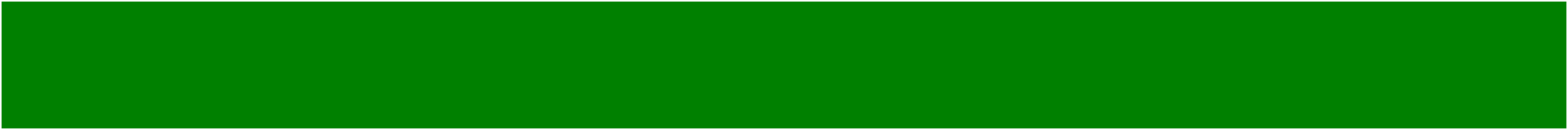 [Speaker Notes: Avgränsningar  att gruppen är överens realistiskt]
Kommentarer från röstningen
7.   Hur kan vi göra tillsyn som är bra för miljön hos mindre hästhållareVi har endast fåtal hästgårdar och generellt har dessa inte några ridbanor. Annars intressant projekt.
Vi håller på att växla upp tillsynen på hästgårdar men avser att genomföra en bredare tillsyn än vad detta projekt signalerar.

8.   Vägledningar om förbränningsanläggningar
Har inga förbränningsanläggningar som vi har tillsyn över.
Vi är intresserade av tillsynsvägledning av små eller medelstora anläggningar
Intressant, men utanför vår organisations verksamhetsområde
Intressant för Länsstyrelsen
9.   Minska läckage från växtskyddsmedel i växthus
Vi räknar med att ha tillsyn 2022
Intressant för Länsstyrelsen
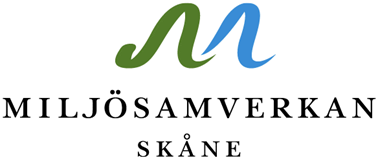 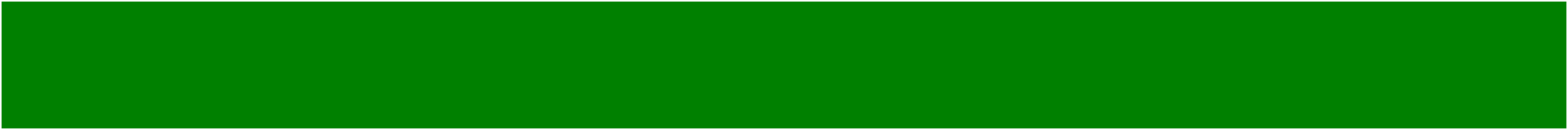 [Speaker Notes: Avgränsningar  att gruppen är överens realistiskt]
Enkäten är besvarad av (26 svar)
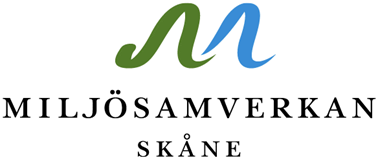 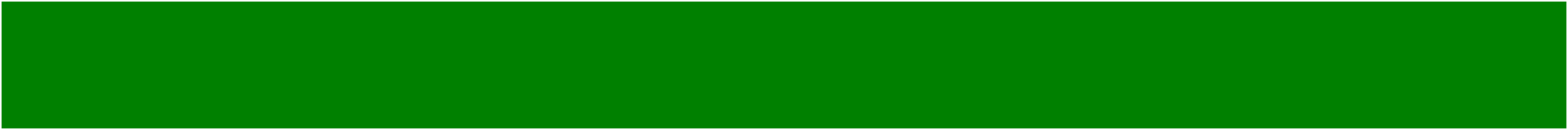